Unity 
proximity, repetition,
continuation
proximity
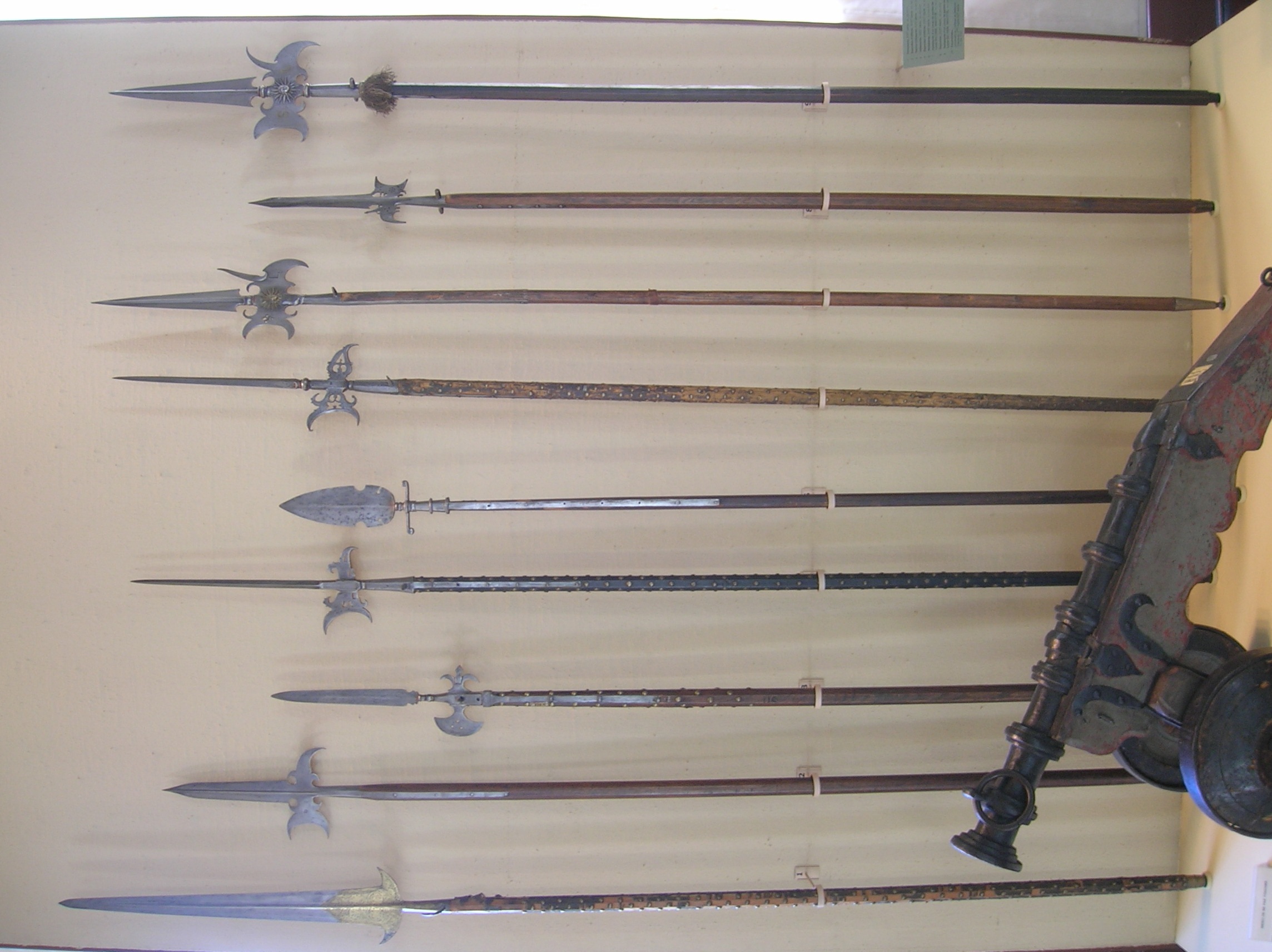 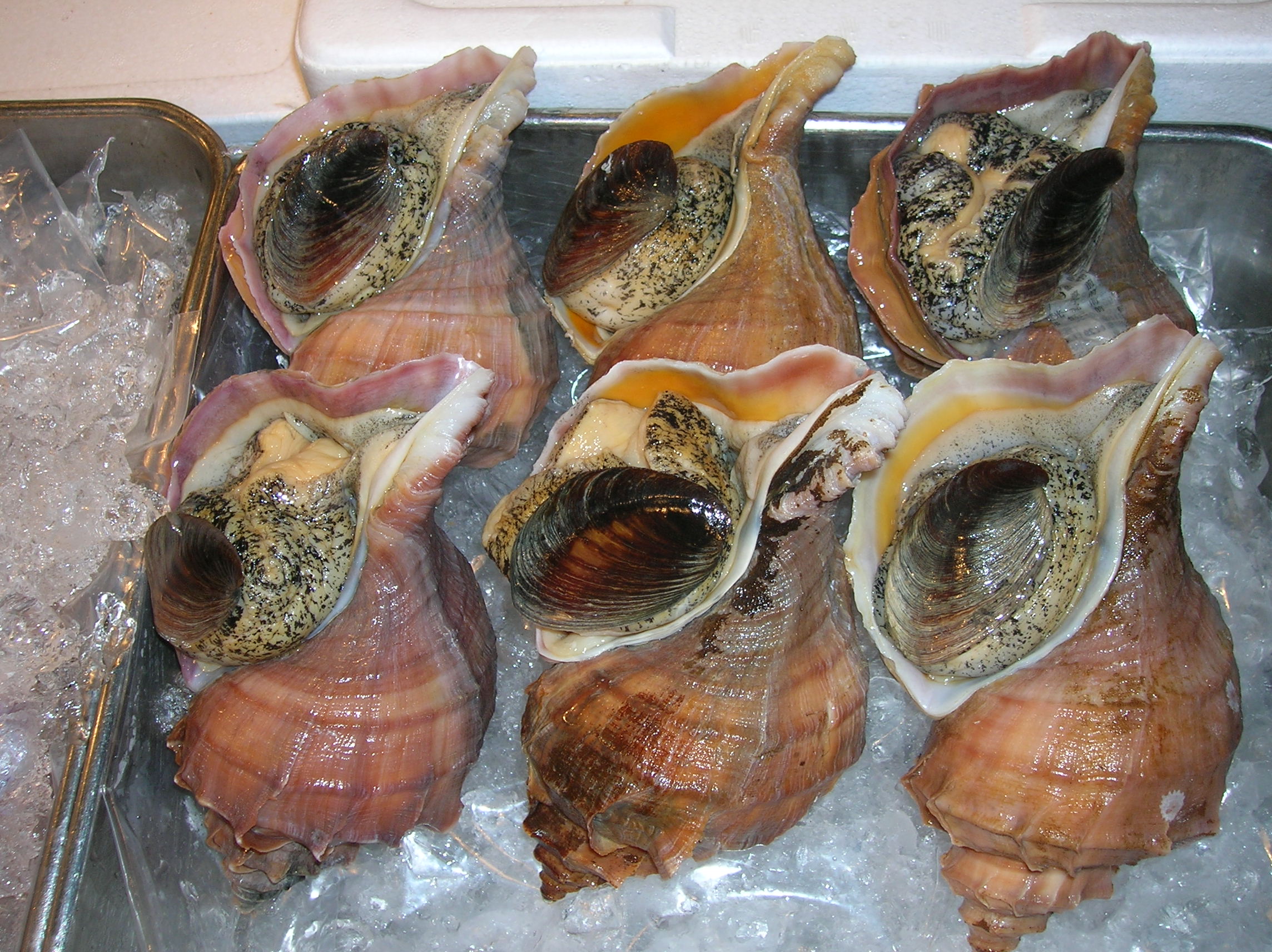 repetition
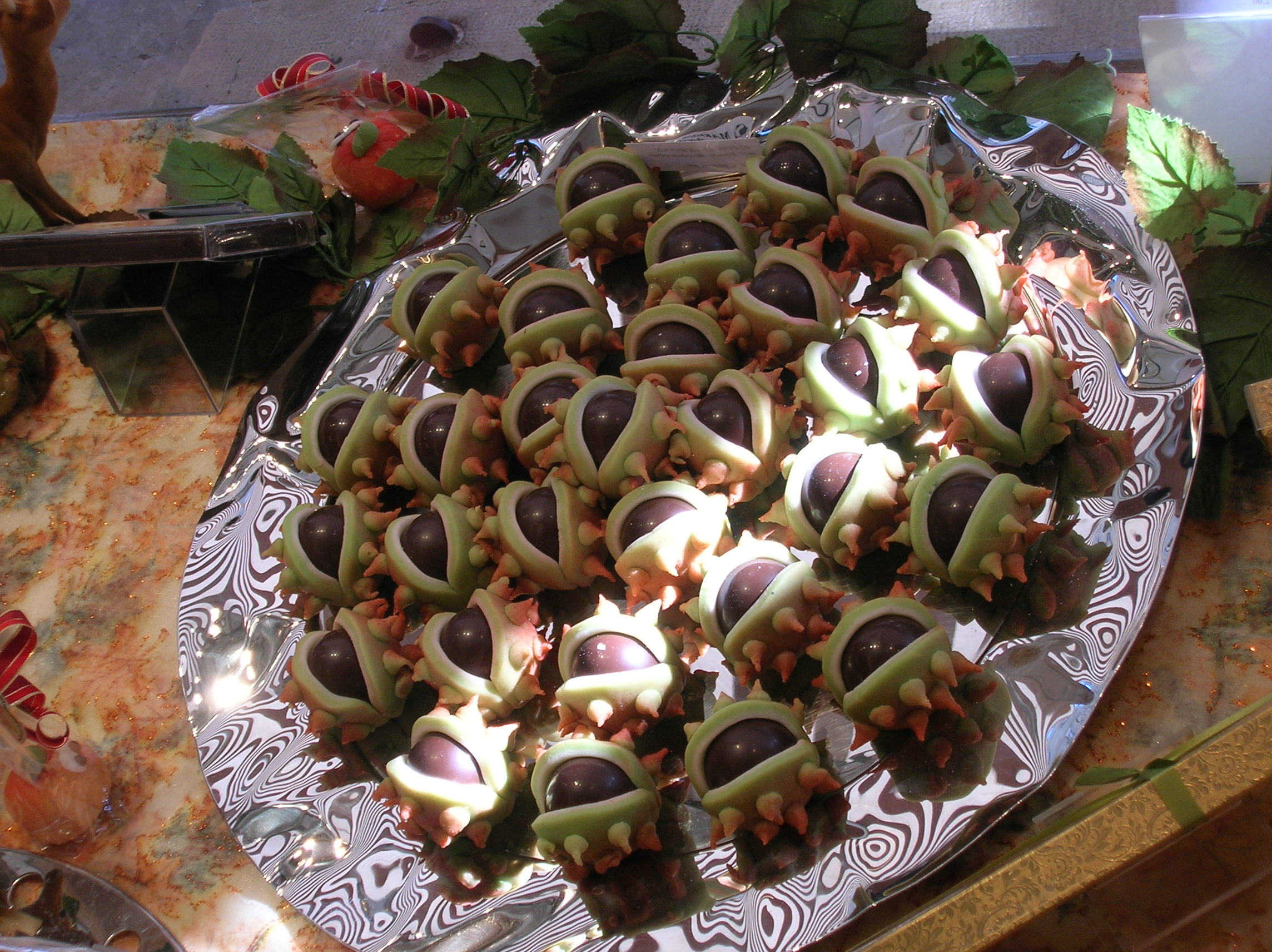 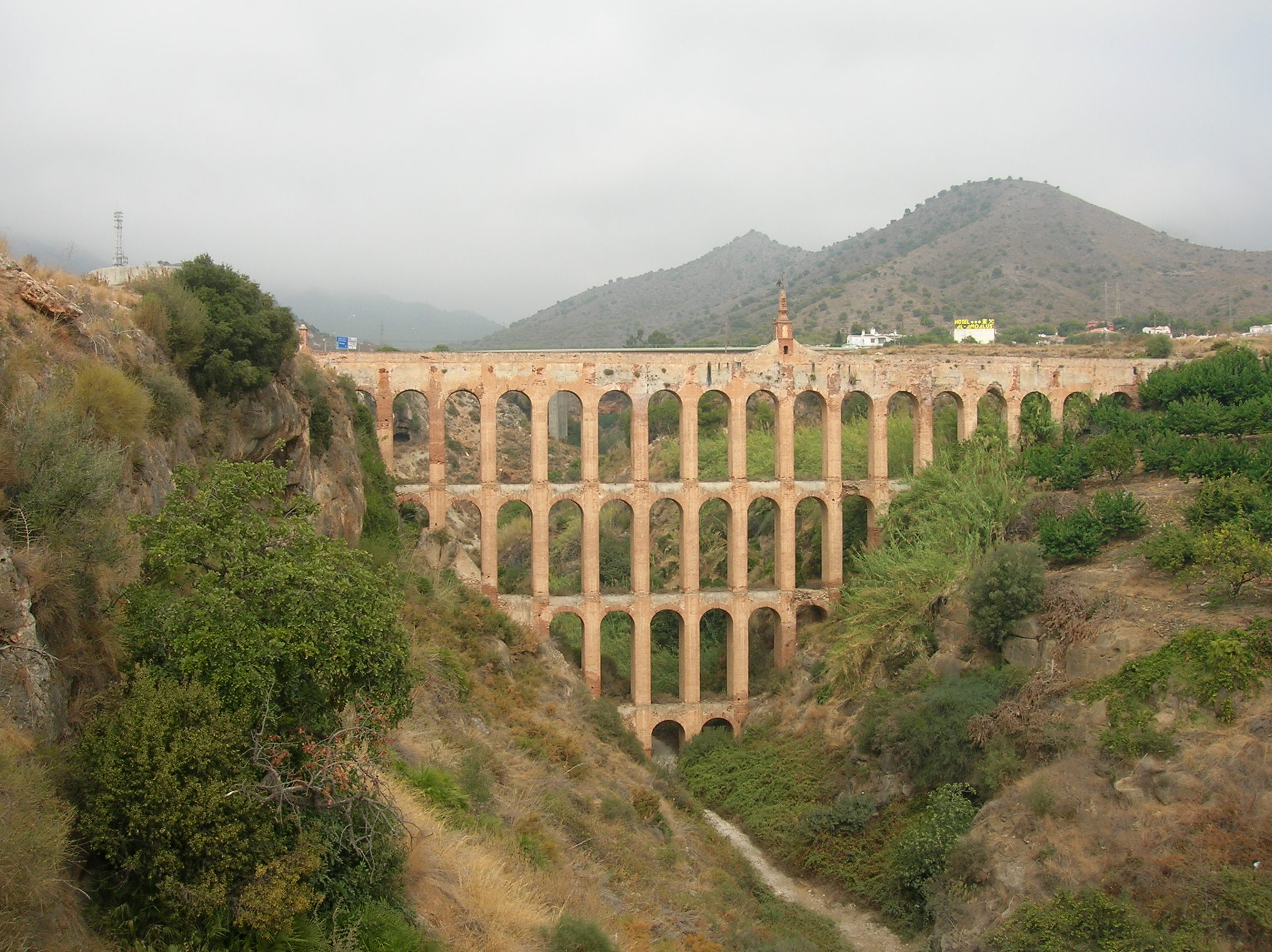 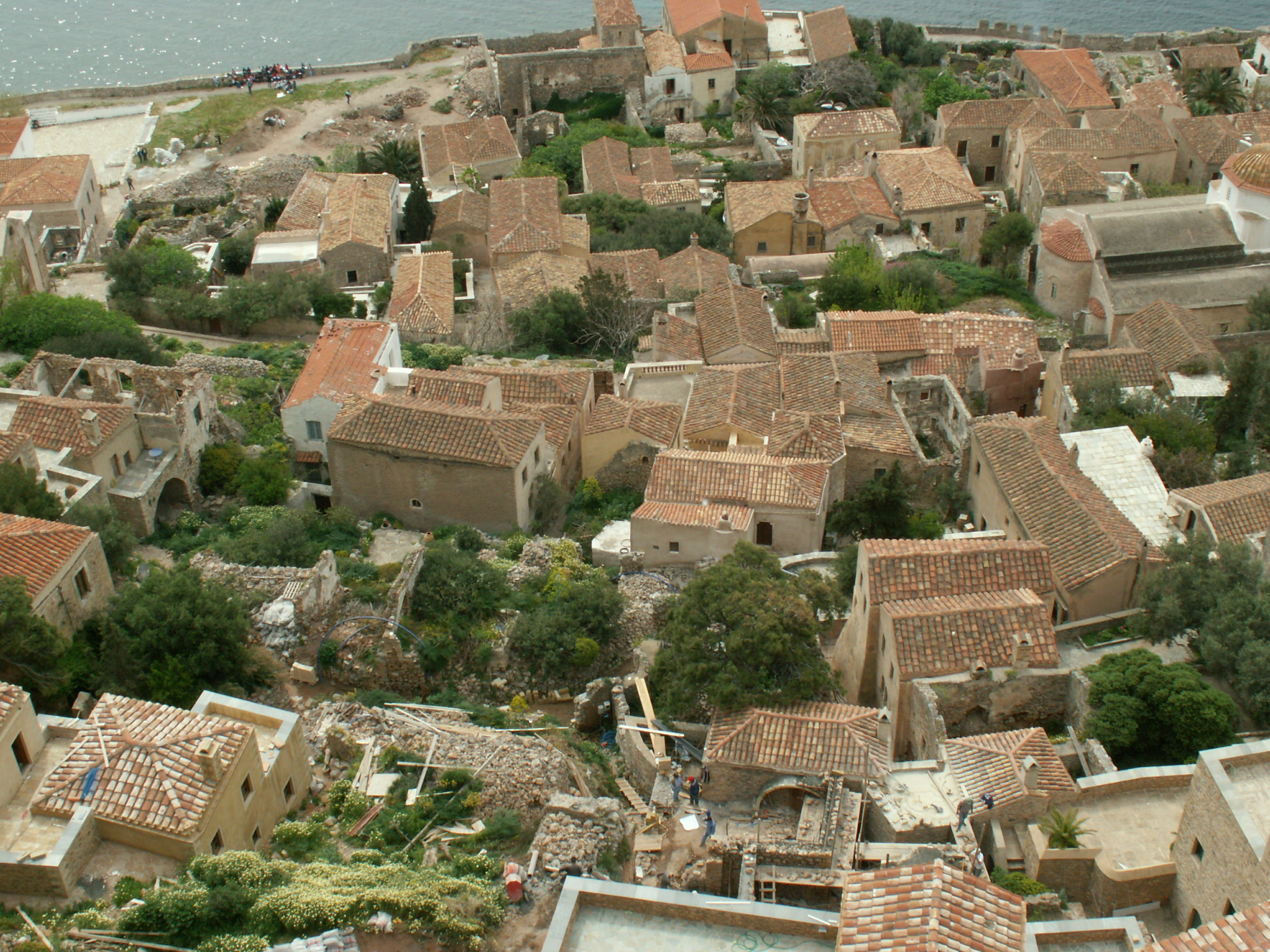 continuation
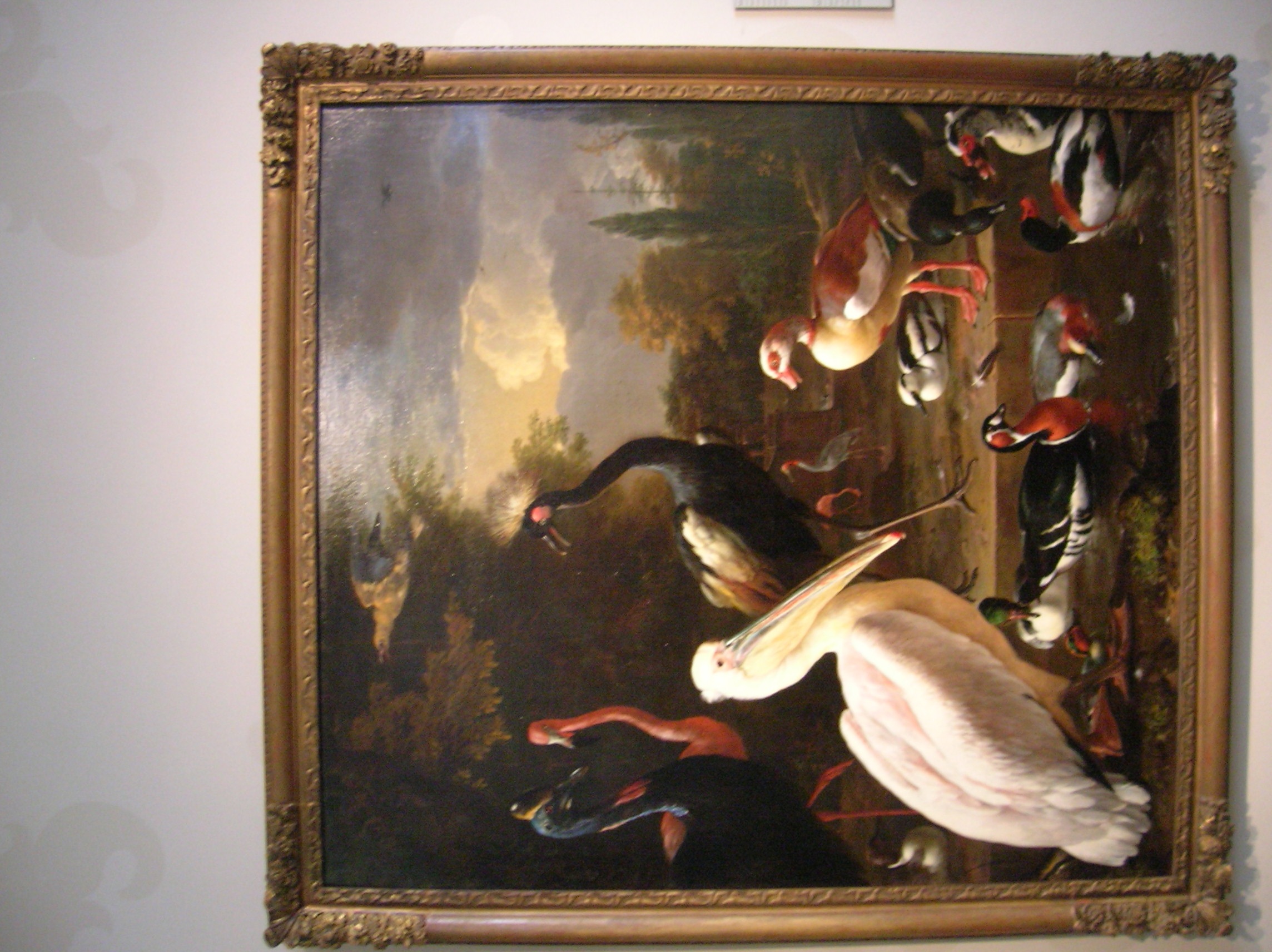 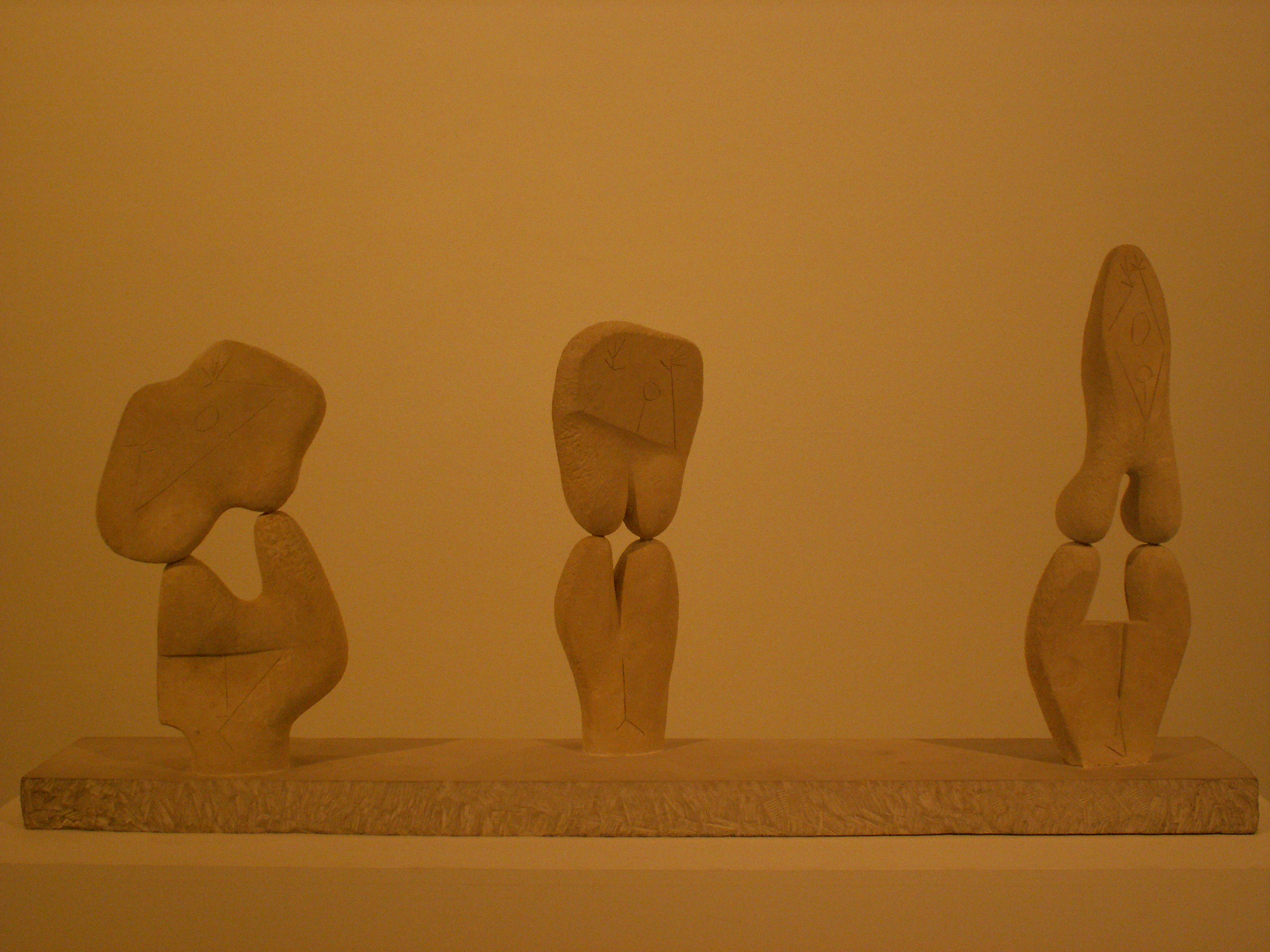 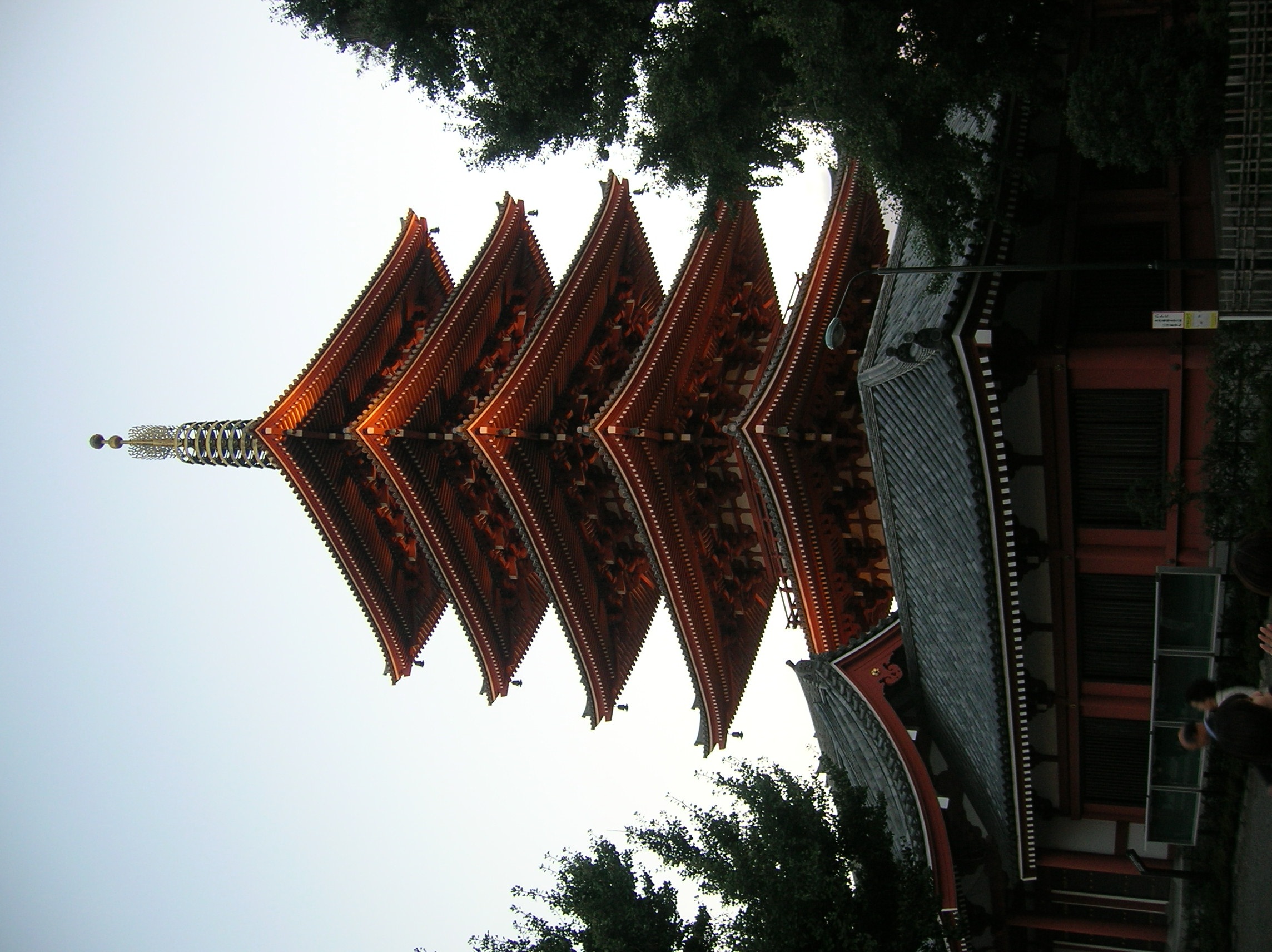 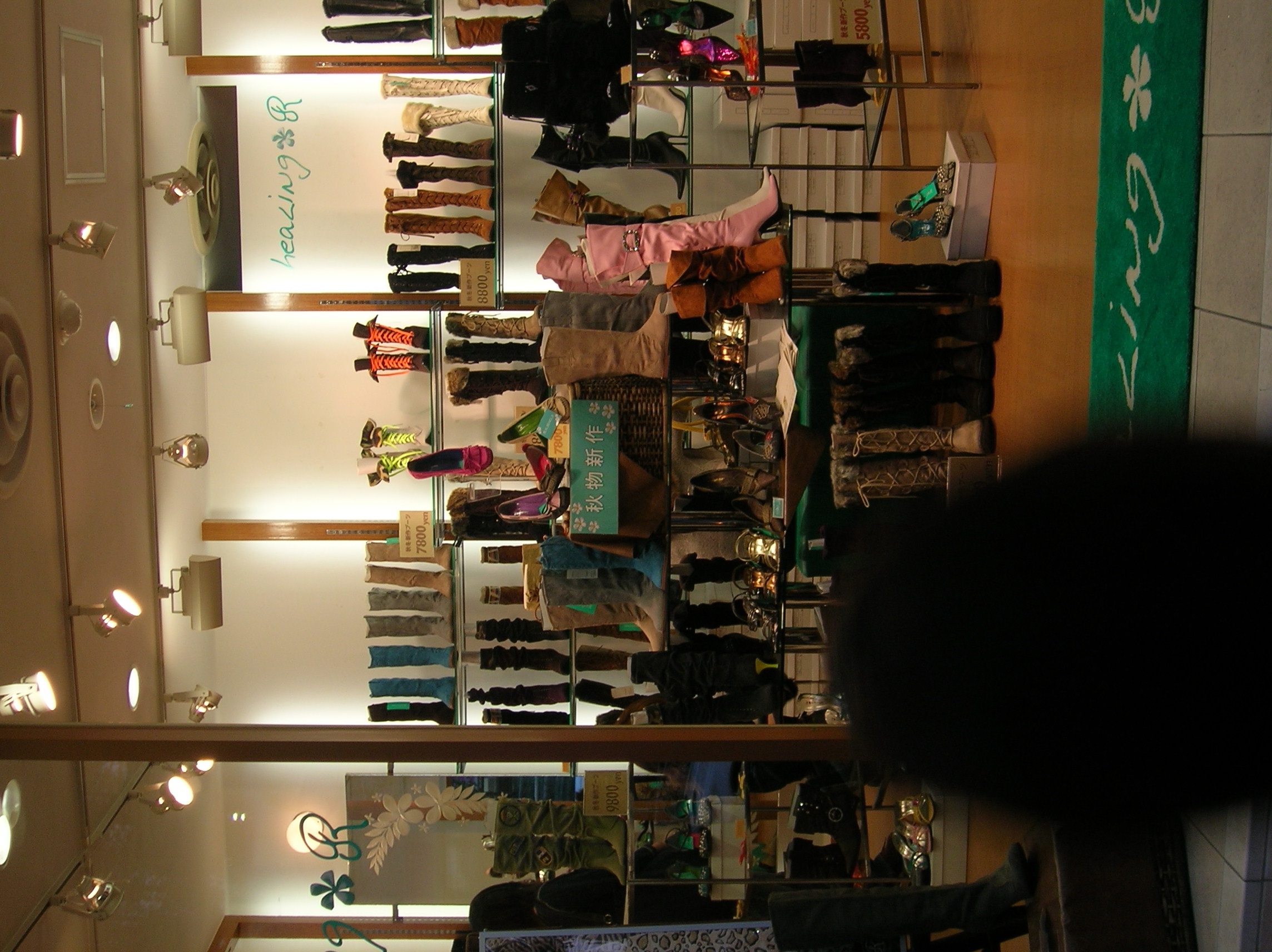